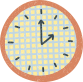 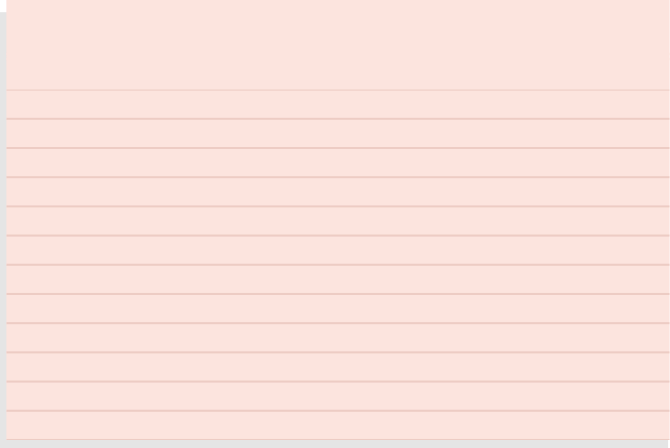 ĐẶC ĐIỂM
LOẠI HÌNH 
TIẾNG VIỆT
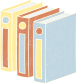 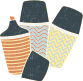 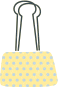 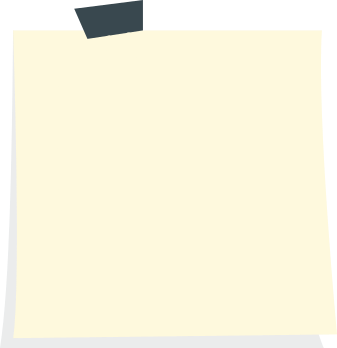 I. Loại hình ngôn ngữ
Câu 1: Điền từ thích hợp vào chỗ trống để hoàn thiện định nghĩa sau: Loại hình là tập hợp những sự vật, hiện tượng………….
A. Có những đặc điểm phân lập
B. Có chung nguồn gốc, xuất xứ
C. Có chung những đặc trưng cơ bản nào đó
D. Khác nhau hoàn toàn về đặc trưng cơ bản
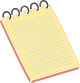 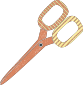 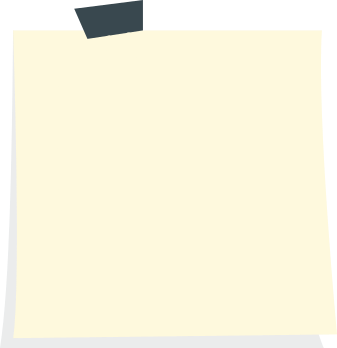 I. Loại hình ngôn ngữ
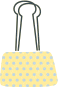 Câu 2: Điền từ thích hợp vào chỗ trống để hoàn thiện định nghĩa: “Loại hình ngôn ngữ” là tập hợp những ngôn ngữ tuy có thể …………..nhưng ………về cấu trúc ngữ âm, từ vựng, ngữ pháp
A. không cùng nguồn gốc – có những đặc điểm khác nhau
B. không cùng nguồn gốc – có những đặc điểm giống nhau
C. cùng nguồn gốc – có những đặc điểm khác nhau
D. cùng nguồn gốc – có những đặc điểm giống nhau
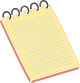 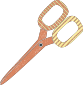 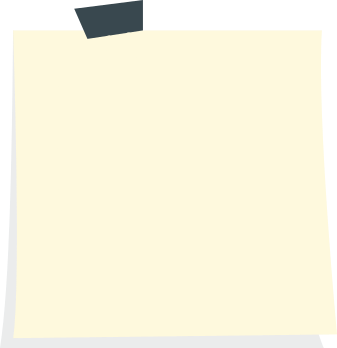 I. Loại hình ngôn ngữ
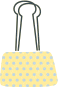 Loại hình là tập hợp những sự vật, hiện tượng cùng có chung những đặc điểm cơ bản nào đó
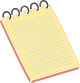 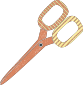 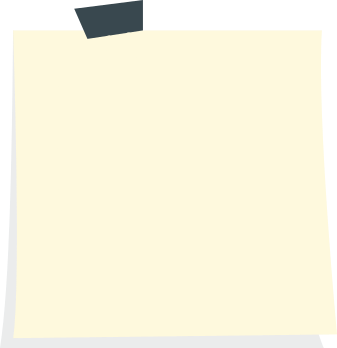 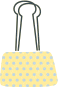 LOẠI HÌNH NGÔN NGỮ LÀ GÌ?
Loại hình ngôn ngữ là tập hợp những ngôn ngữ tuy có thể không cùng nguồn gốc nhưng có những đặc điểm giống nhau về cấu trúc ngữ âm, từ vựng, ngữ pháp
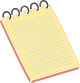 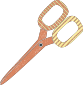 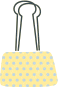 I. Loại hình ngôn ngữ
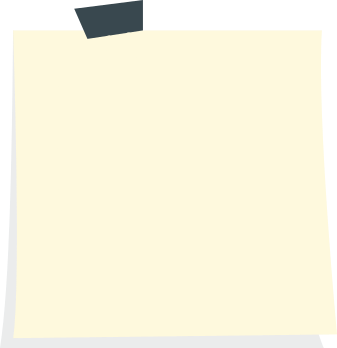 Câu 3: Trên thế giới có bao nhiêu loại hình ngôn ngữ phổ biến
2
3
4
5
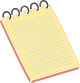 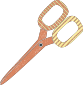 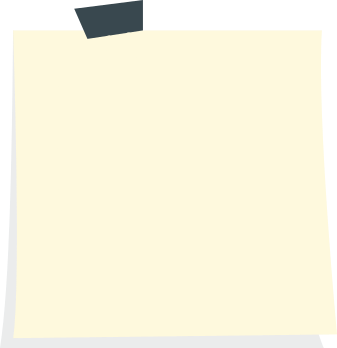 1
LOẠI HÌNH NGÔN NGỮ ĐƠN LẬP
- Tiếng Việt, tiếng Thái, tiếng Hán,...
2
LOẠI HÌNH NGÔN NGỮ HÒA KẾT
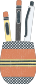 - Tiếng Anh, tiếng Pháp, tiếng Nga,...
Khui quà thôi nào bạn ơi!
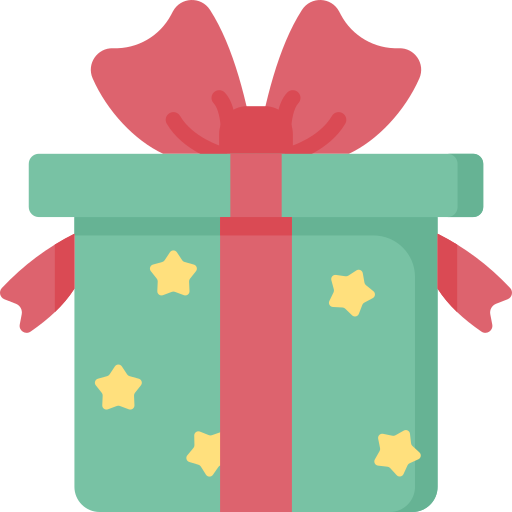 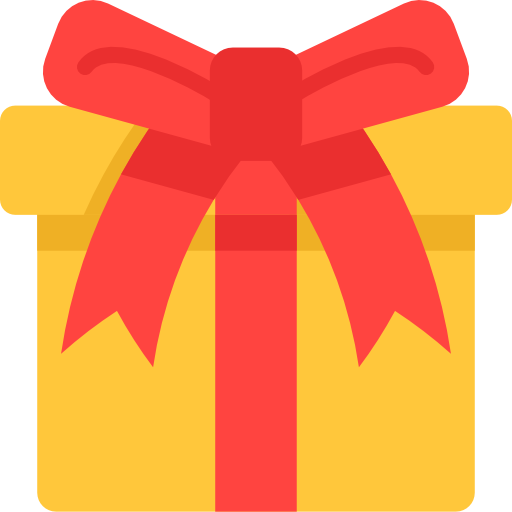 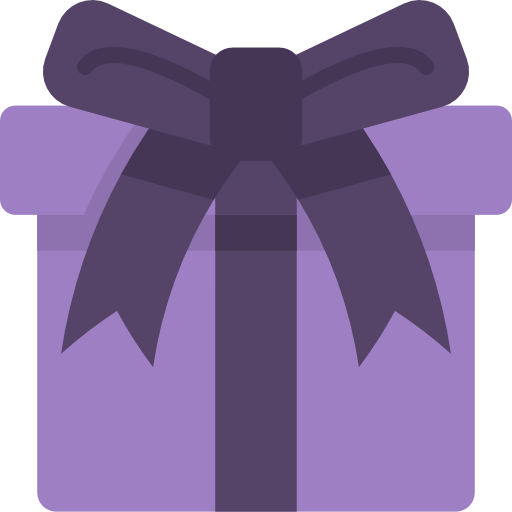 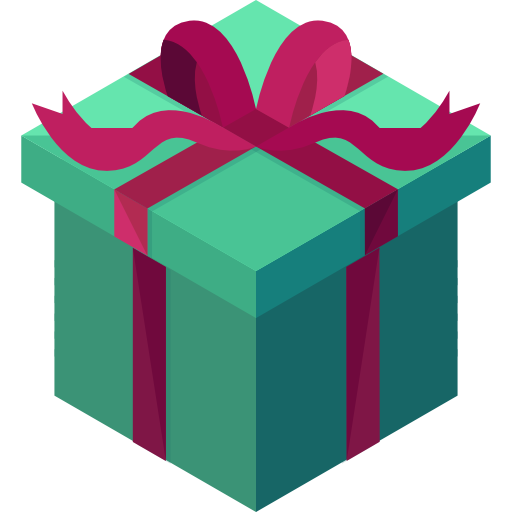 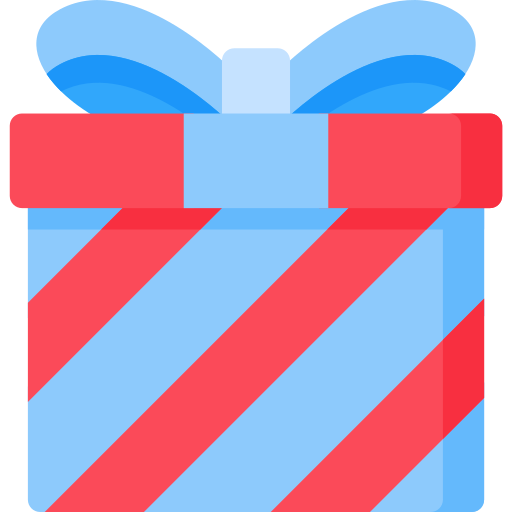 1
2
4
3
5
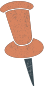 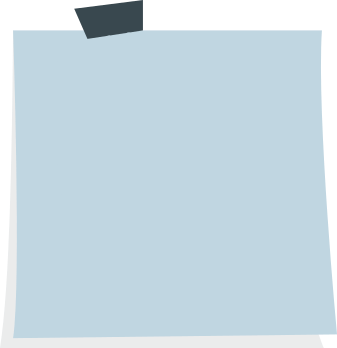 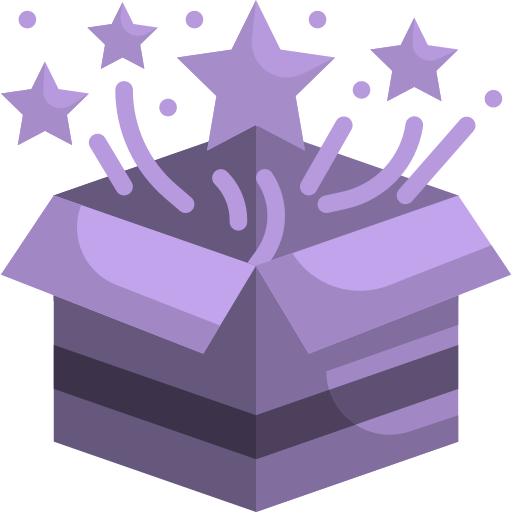 Hộp quà may mắn
Chúc mừng bạn được cộng 10 điểm
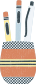 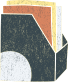 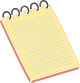 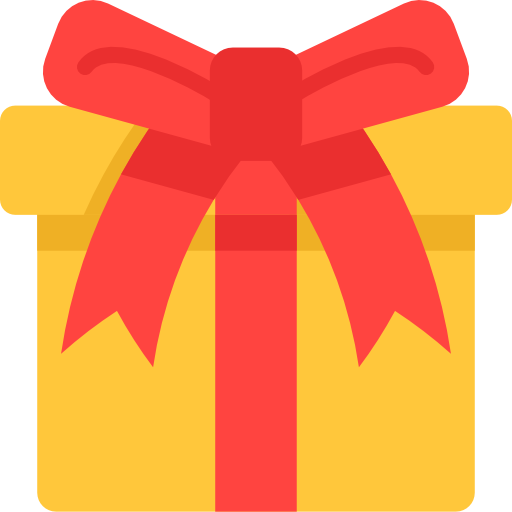 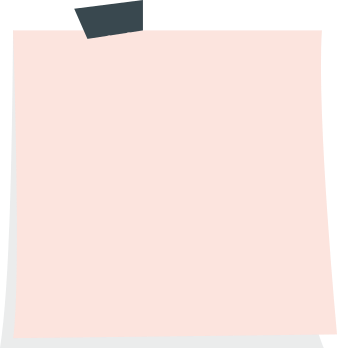 1. "Đưa người ta không đưa qua sông"
(Tống biệt hành - Thâm Tâm)
2. "Thấy một mặt trời trong lăng rất đỏ"
(Viếng lăng Bác - Viễn Phương)
- Hai câu thơ trên có bao nhiêu tiếng? bao nhiêu từ?  
- Mỗi tiếng ở hai câu thơ trên có thể cấu tạo nên từ khác không? Cho ví dụ
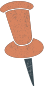 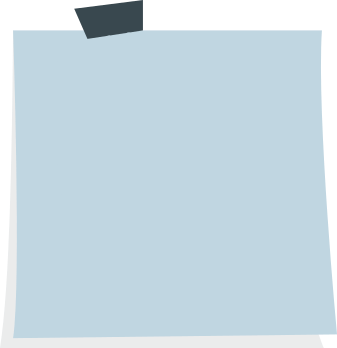 Cấu tạo cơ bản của âm tiết
Thanh điệu
Vần
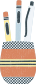 Âm đầu
Âm đệm
Âm chính
Âm cuối
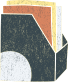 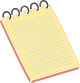 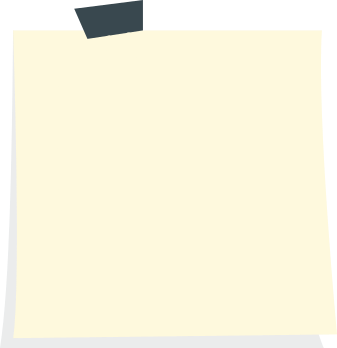 7 tiếng, 7 âm tiết, 7 từ
1. "Đưa người ta không đưa qua sông"
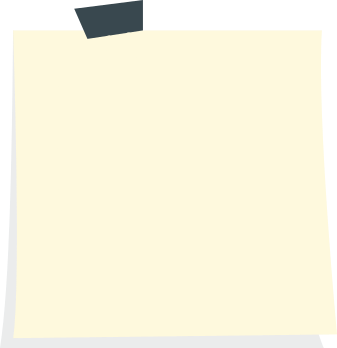 2. "Có một mặt trời trong lăng rất đỏ"
8 tiếng, 8 âm tiết, 7 từ
Khi đọc và khi viết đều tách rời nhau (độc lập)
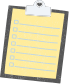 Mỗi tiếng trên đều có thể là yếu tố cấu tạo từ
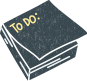 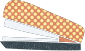 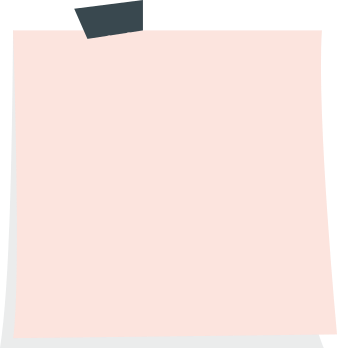 Về mặt ngữ âm: Tiếng là âm tiết
Về mặt sử dụng: Tiếng là từ (từ đơn) hoặc là yếu tố cấu tạo nên từ (từ láy, từ ghép)
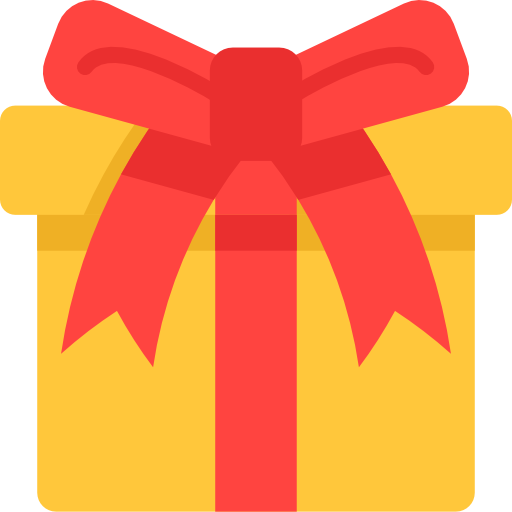 Tiếng là đơn vị cơ sở của ngữ pháp.
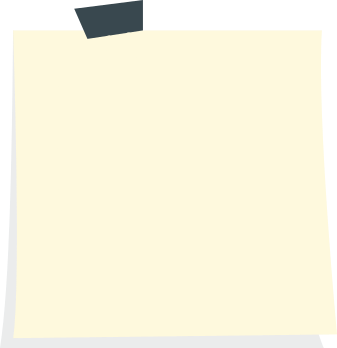 What time is it?
English
Bây giờ là mấy giờ?
Tiếng
Việt
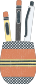 Vd: Các anh - cá canh; cá chép - các hép
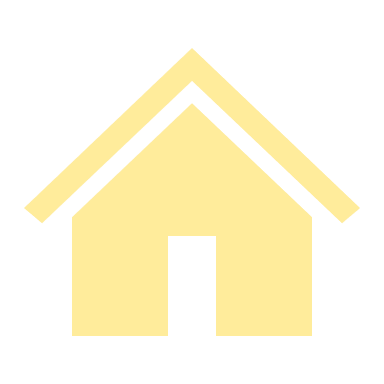 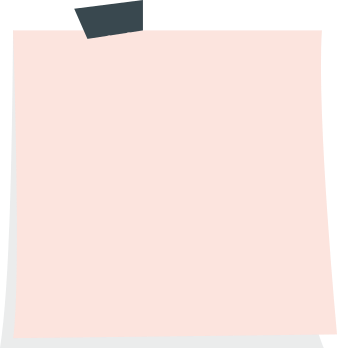 Các âm tiết tuy đứng độc lập nhưng khi có sự kết hợp đặc biệt sẽ tạo nên sự kì diệu trong tiếng Việt
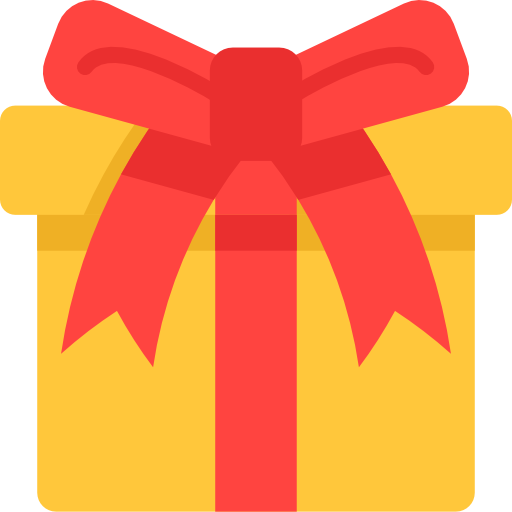 "Em ơi Ba Lan mùa tuyết tan
Đường bạch dương sương trắng nắng tràn"
(Em ơi...Ba Lan... - Tố Hữu)
"Những luồng run rẩy rung rinh lá"
(Đây mùa thu tới - Xuân Diệu)
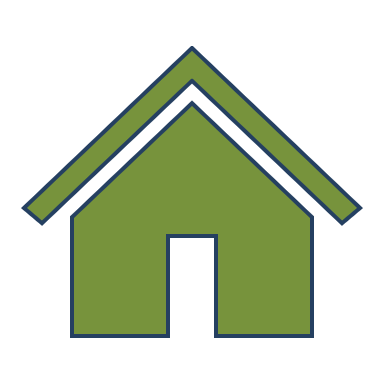 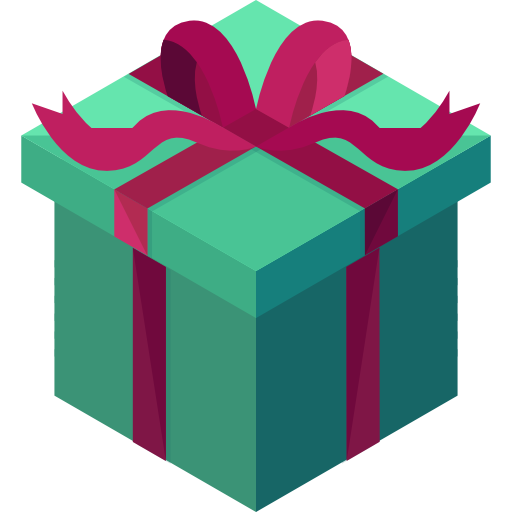 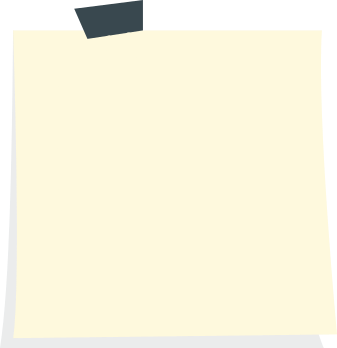 “Cười người1 chớ vội cười lâu
Cười người2 hôm trước hôm sau người3 cười”

 Các từ “người” khác nhau về chức năng ngữ pháp như thế nào? Hãy nhận xét về cách đọc và cách viết của các từ người đó
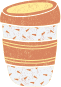 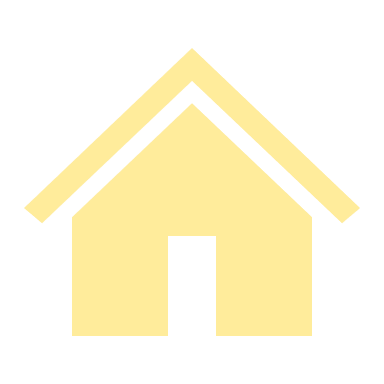 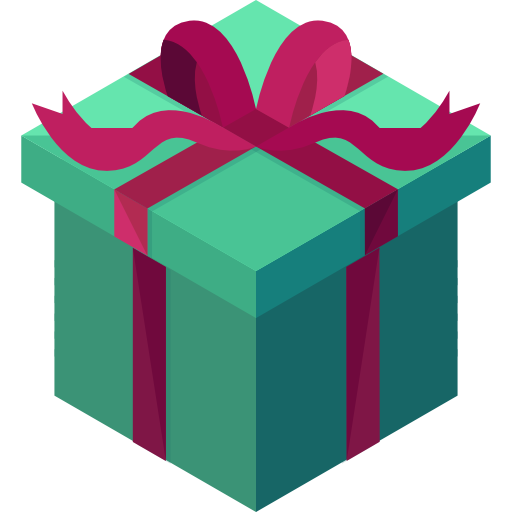 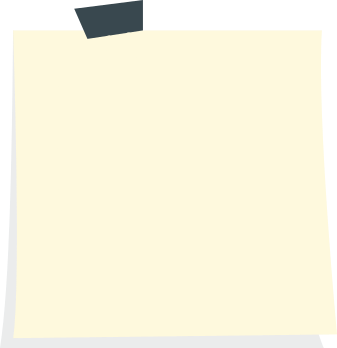 “Cười người1 chớ vội cười lâu
Cười người2 hôm trước hôm sau người3 cười”
Người1 và người2 là phụ ngữ (bổ ngữ) chỉ đối tượng của động từ cười.
Người3 là chủ ngữ chỉ chủ thể của động từ cười. Cách đọc, cách viết giống nhau không có sự thay đổi
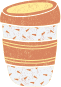 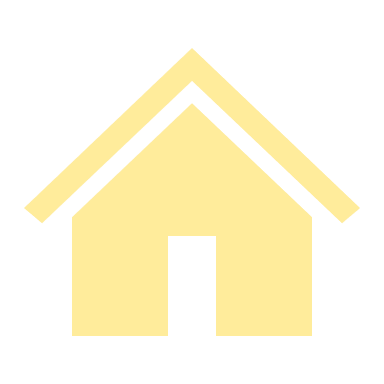 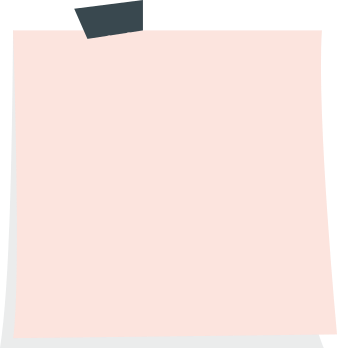 “Tôi1 tặng anh ấy1 một cuốn sách, anh ấy2 cho tôi2 một quyển vở”
Hãy nhận xét về chức năng ngữ pháp của các từ “tôi” và “anh ấy”. Sau đó dịch câu nói trên qua tiếng anh và chỉ ra sự khác biệt
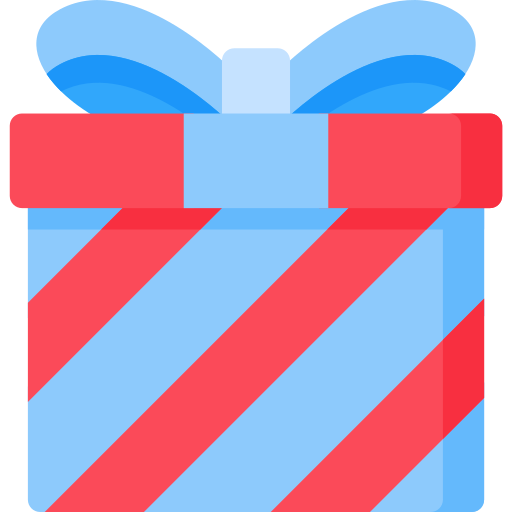 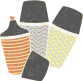 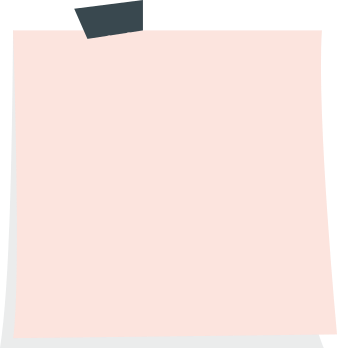 “Tôi1 tặng anh ấy1 một cuốn sách, anh ấy2 cho tôi2 một quyển vở”
Tôi1 là chủ ngữ, 
tôi2 là phụ ngữ chỉ đối tượng tiếp nhận của động từ “cho”. 
Xét về mặt ngữ âm và thể hiện chữ viết không có sự khác biệt nào.
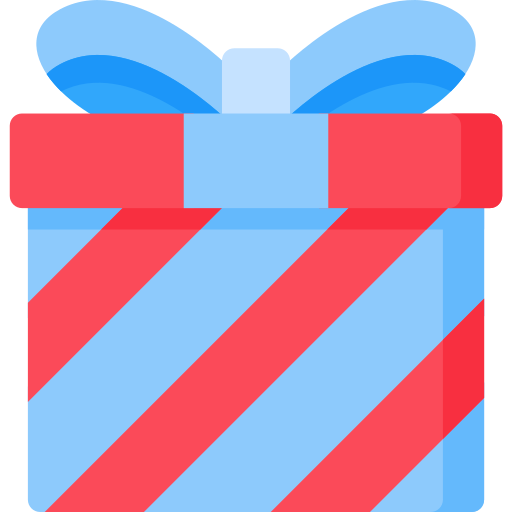 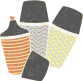 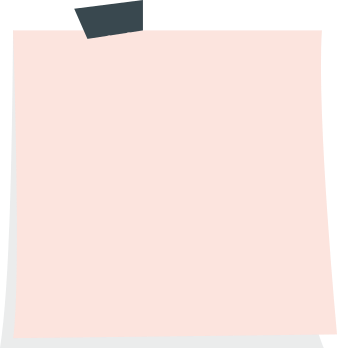 “Tôi1 tặng anh ấy1 một cuốn sách, anh ấy2 cho tôi2 một quyển vở”
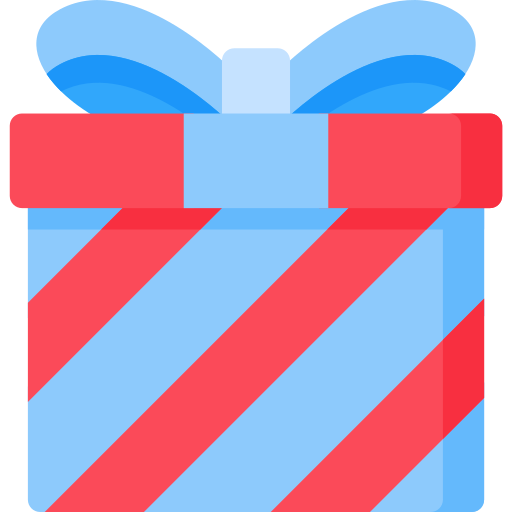 Tôi1 dịch thành I (vì là chủ ngữ)
Tôi2 dịch thành me (vì là phụ ngữ)
Anh ấy1 dịch thành him (vì là phụ ngữ)
Anh ấy2 dịch thành he (vì là chủ ngữ)
“I gave him a book, he gave me a notebook”
Trong tiếng Anh khi chức năng ngữ pháp thay đổi thì hình thái từ cũng bị biến đổi
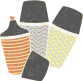 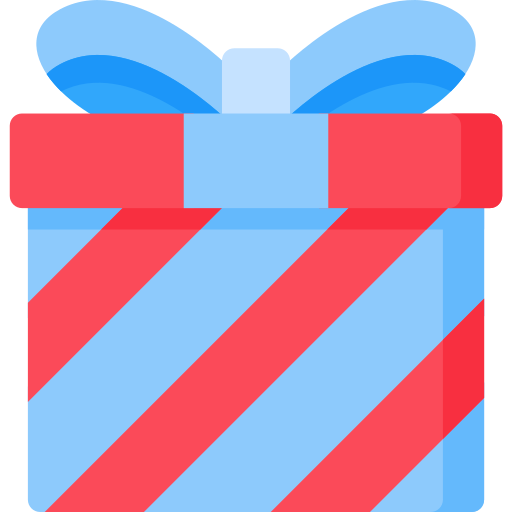 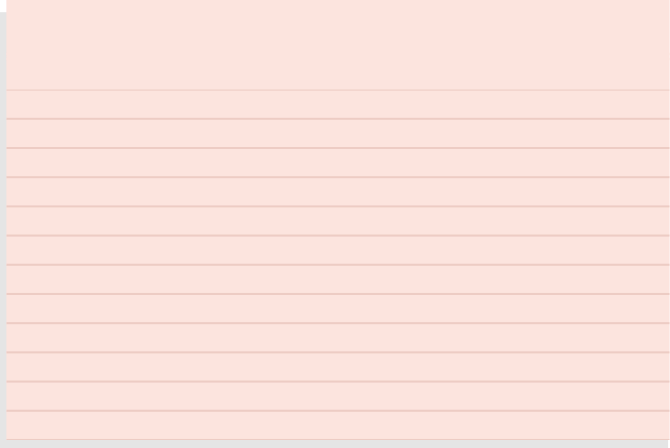 Trong tiếng Việt, từ không biến đổi hình thái khi cần biểu thị ý nghĩa ngữ pháp.
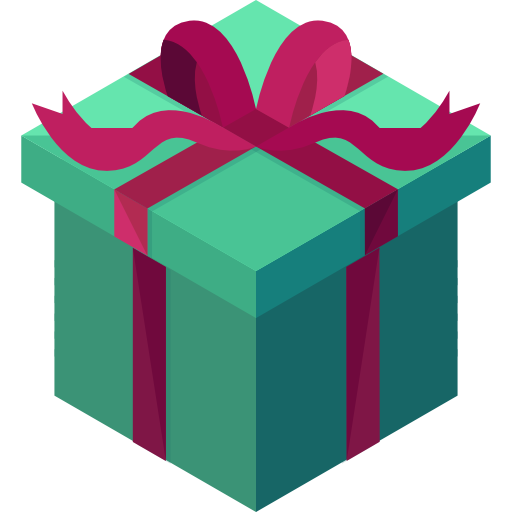 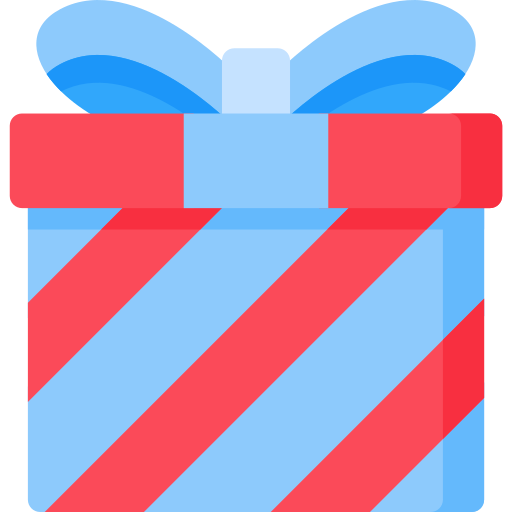 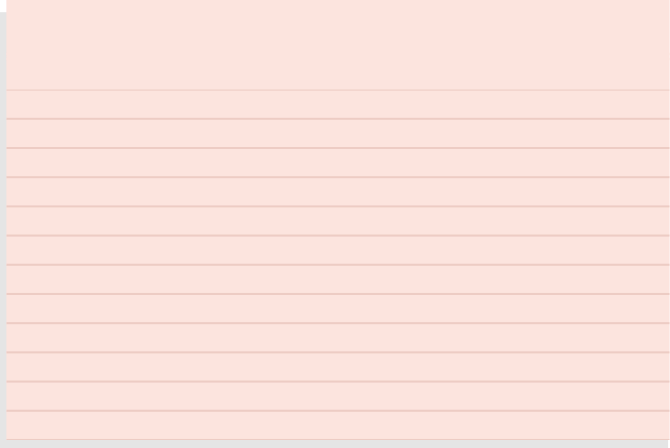 Con ruồi đậu (ĐT) mâm xôi đậu (DT)
Con ngựa đá (DT) đá (ĐT) con ngựa đá (DT)
 Anh ấy dùng cuốc (DT) để cuốc (ĐT) đất
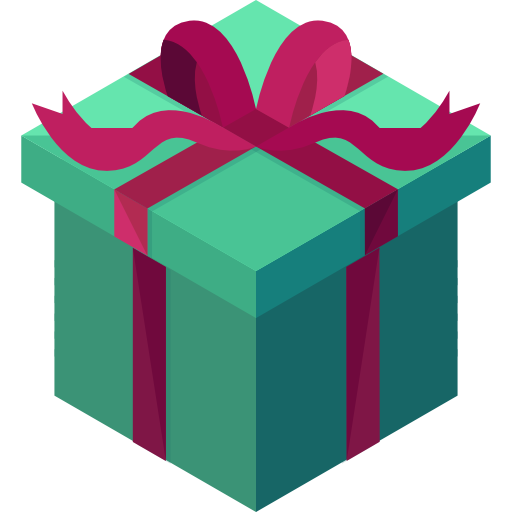 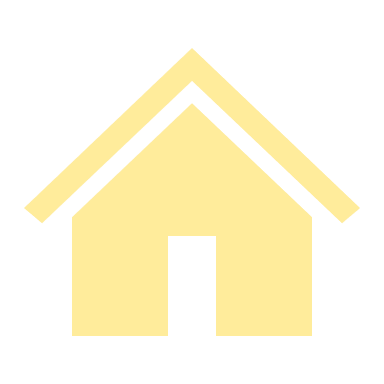 Cho 2 câu sau:
1. Tôi ăn cơm
2. Tôi mời bạn xem phim
Em hãy sắp xếp lại các từ trong câu để tạo thành câu mới. Nhận xét nghĩa của câu mới sắp xếp với nghĩa của câu đã cho.
Thử thêm các hư từ khác nhau vào các câu trên. Nhận xét nghĩa của câu khi thêm các hư từ vào?
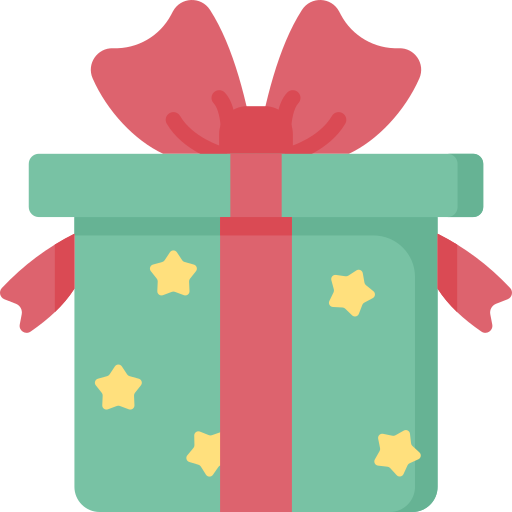 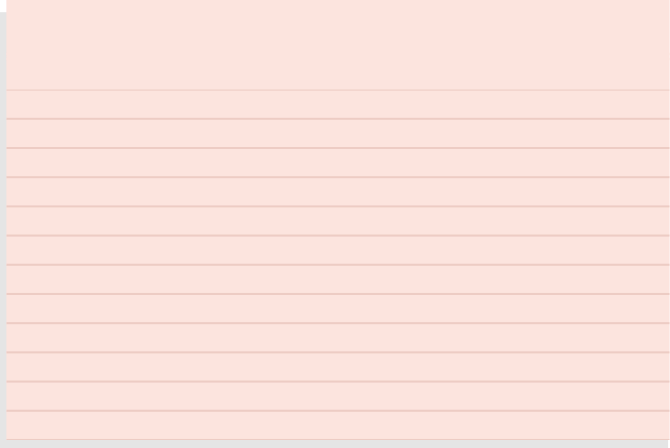 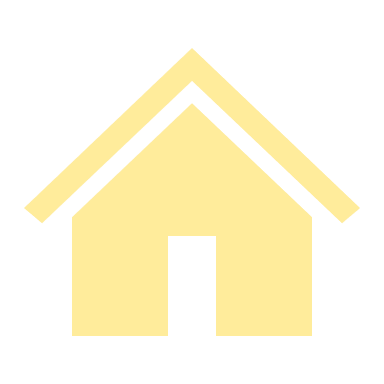 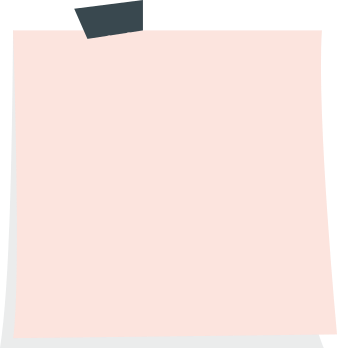 1. "Tôi ăn cơm"
Ăn cơm tôi/ Cơm tôi ăn
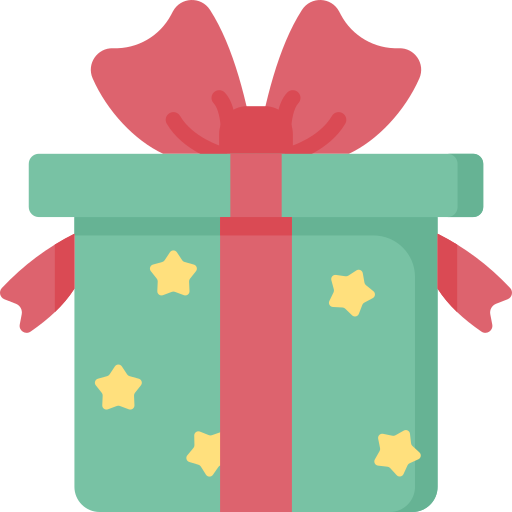 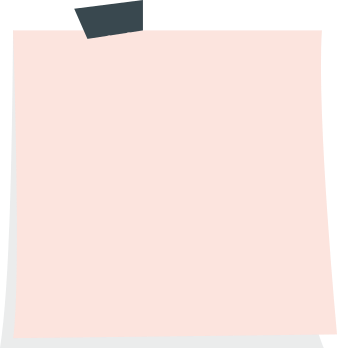 Bạn mời tôi xem phim
2. "Tôi mời bạn xem phim"
Xem phim tôi mời bạn
Thay đổi trật tự từ nghĩa của câu sẽ thay đổi hoặc câu trở nên vô nghĩa
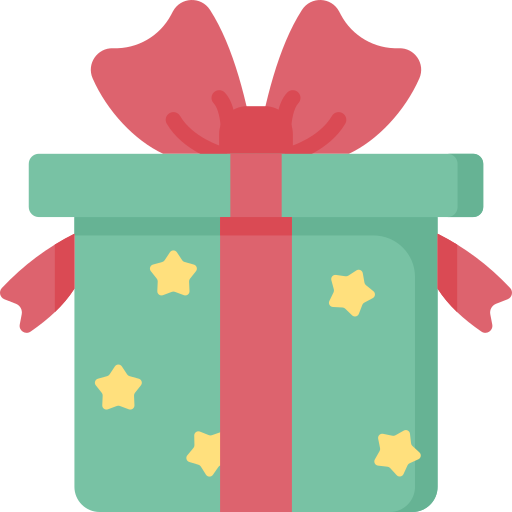 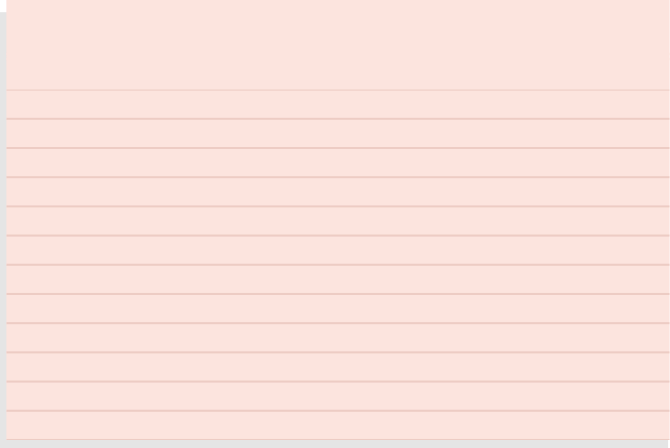 Tôi đang ăn cơm (sự việc đang diễn ra)
Tôi đã ăn cơm (sự việc đã diễn ra)
Tôi sẽ ăn cơm (sự việc chưa diễn ra)
Khi thêm hư từ sẽ thay đổi ý nghĩa của câu.
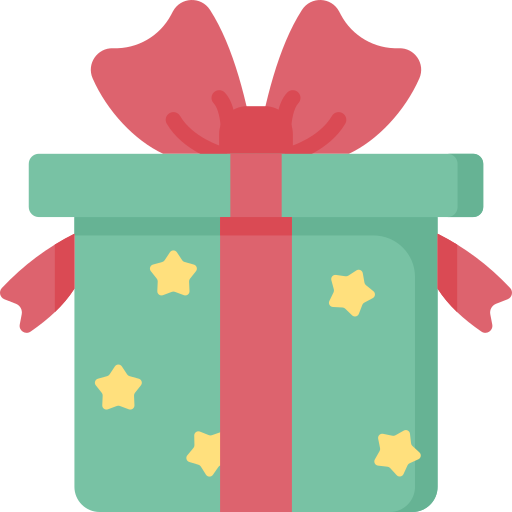 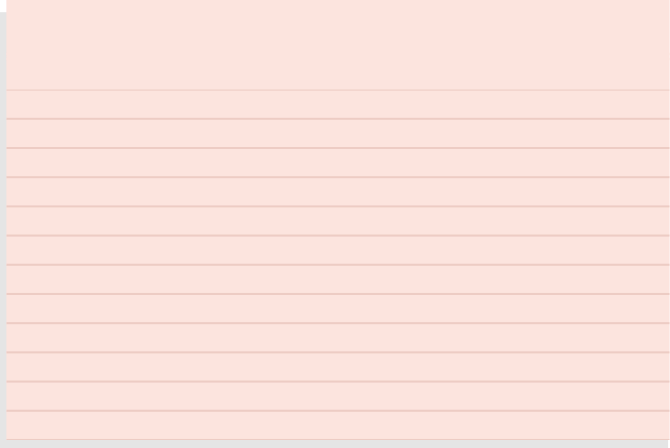 Thay đổi trật tự sắp đặt từ (hoặc thay đổi hư từ) thì nghĩa của cụm từ, của câu sẽ đổi khác hoặc trở thành vô nghĩa.
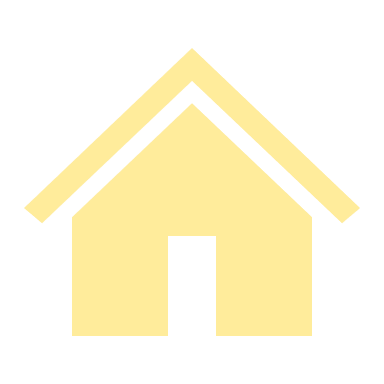 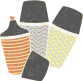 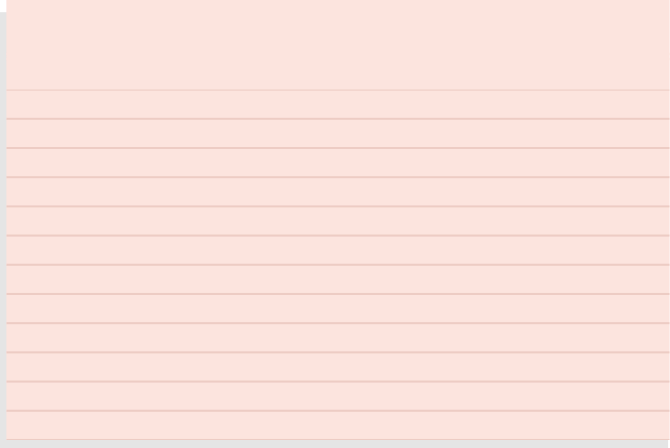 Trắc nghiệm
Câu 1: Đặc điểm nào sau đây không phải đặc điểm loại hình của tiếng Việt?
 A. Đơn vị cơ sở của ngữ pháp là tiếng
B. Từ không biến đổi hình thái
C. Ý nghĩa ngữ pháp được biểu thị bằng trật tự từ và hư từ
D. Từ biến đổi hình thái
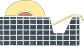 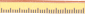 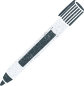 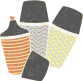 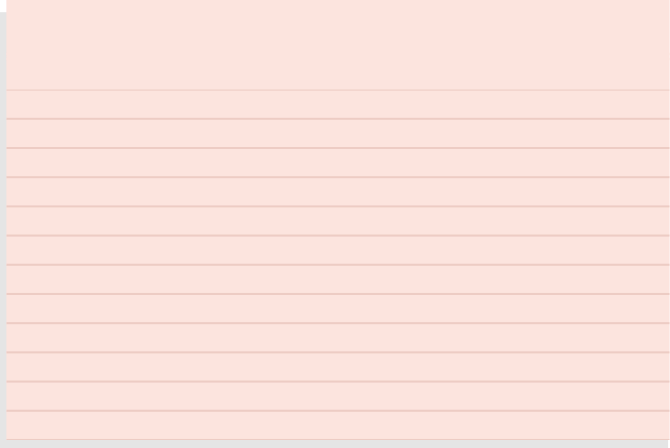 Trắc nghiệm
Câu 2: Hiện tượng tách từ trong tiếng Việt (Ví dụ: "Đi đâu mà vội mà vàng") đã dựa trên đặc điểm nào của tiếng Việt?
 A. Tiếng Việt là một ngôn ngữ có thanh điệu.
B. Tiếng có thể hoạt động độc lập như một từ đơn.
 C. Trật tự từ có vai trò quan trọng trong tổ chức của cụm từ và câu.
D. Cả A, B và C
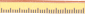 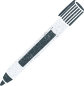 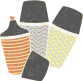 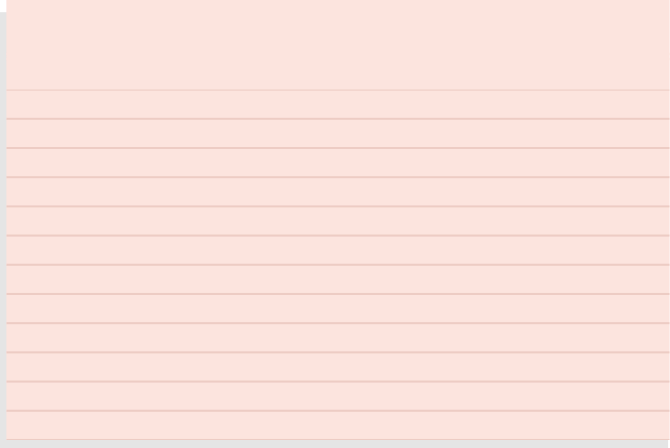 Trắc nghiệm
Câu 3: Xác định số tiếng trong câu thơ sau: Từ ấy trong tôi bừng nắng hạ
6
7
8
9
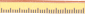 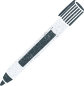 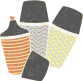 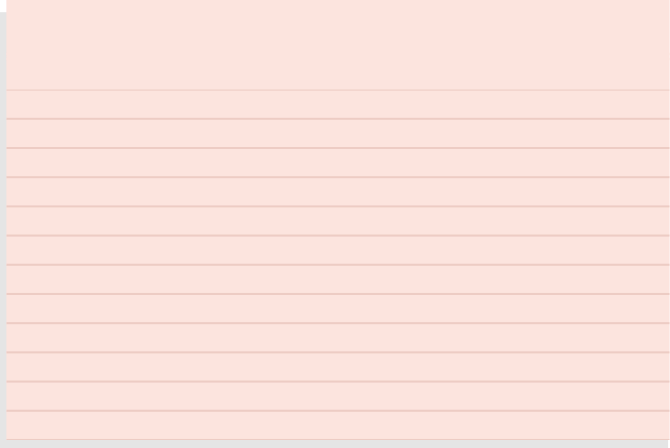 Trắc nghiệm
Câu 4: nhận định nào sau đây không đúng: Trong tiếng Việt
Thay đổi trật tự sắp đặt từ thì nghĩa thay đổi
 Thay đổi hư từ trong câu thì nghĩa thay đổi
Tiếng là đơn vị cơ sở của ngữ pháp 
Tiếng không thể cấu tạo nên từ
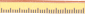 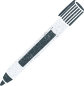 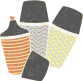 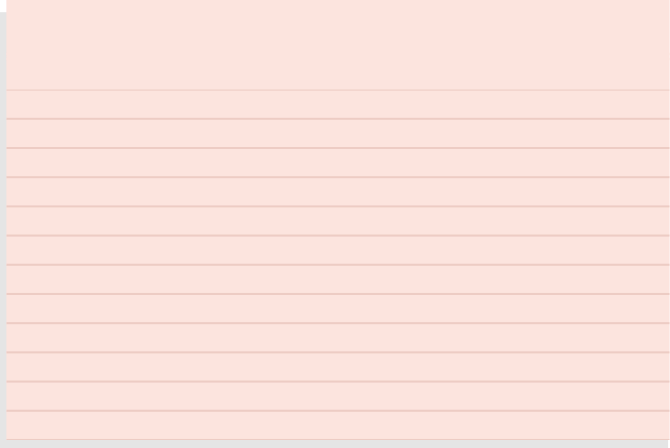 Trắc nghiệm
Câu 5: So sánh hai câu: "Nó học lại" và "Nó lại học". Nhận định nào sau đây không đúng?
 A. Cả hai giống nhau về nghĩa sự việc.
B. Chúng khác nhau về nghĩa tình thái.
C. Trật tự của từ thay đổi làm thay đổi nghĩa của câu.
D. Cả hai hoàn toàn giống nhau về nghĩa.
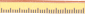 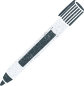 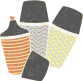 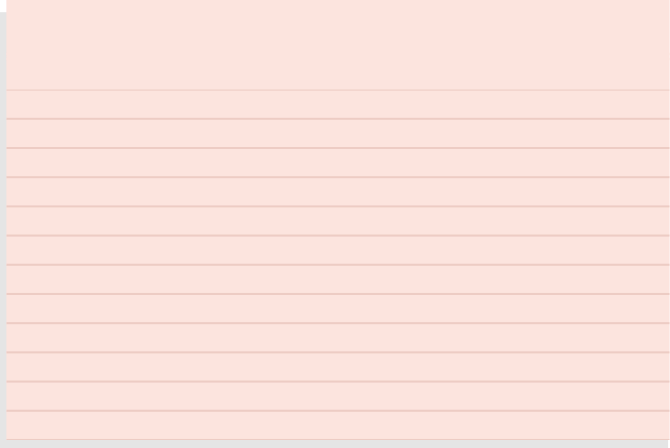 LUYỆN TẬP
Bài tập 1: SGK trang 58
Hãy phân tích những ngữ liệu dưới đây về mặt từ ngữ (chú ý những từ in đậm) để chứng minh tiếng Việt thuộc loại hình ngôn ngữ đơn lập
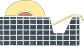 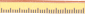 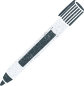 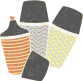 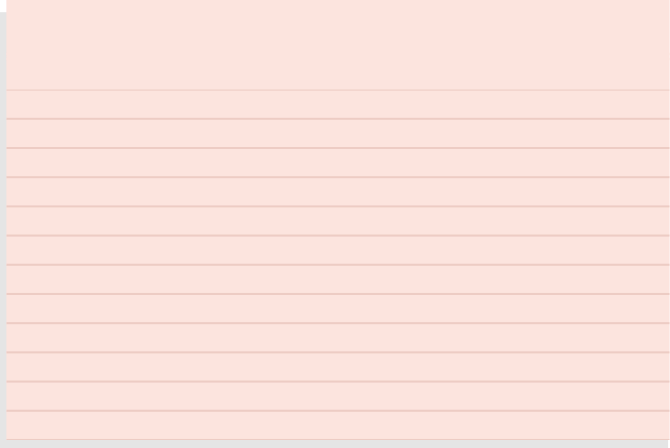 LUYỆN TẬP
1. Trèo lên cây bưởi hái hoa 
Bước xuống vườn cà hái nụ tầm xuân 
Nụ tầm xuân nở ra cánh biếc ,
Em có chồng rồi anh tiếc lắm thay
nụ tầm xuân 1: phụ ngữ của cụm động từ chỉ đối tượng của hoạt động “hái” 
nụ tầm xuân 2: chủ ngữ của động từ “nở”
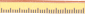 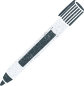 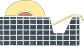 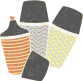 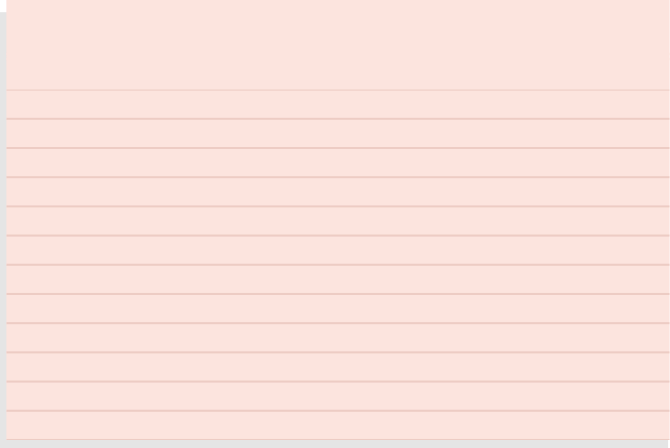 LUYỆN TẬP
2. Thuyền ơi có nhớ bến chăng
Bến thì một dạ khăng khăng đợi thuyền
bến1: phụ ngữ của cụm động từ chỉ đối tượng của động từ “nhớ”
bến2: chủ ngữ của động từ “đợi”
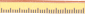 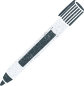 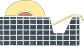 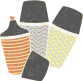 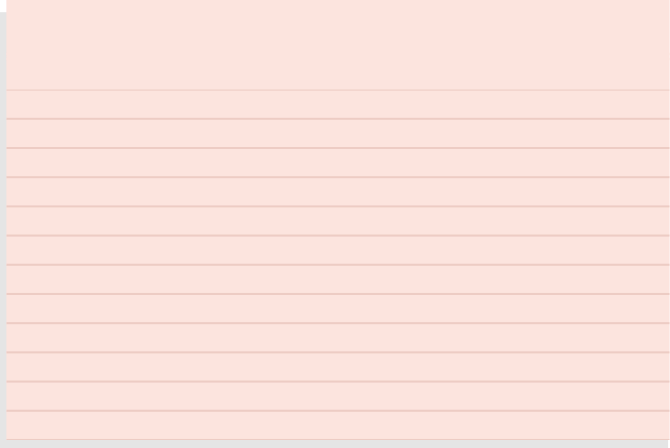 LUYỆN TẬP
3. “Yêu trẻ, trẻ đến nhà, kính già, già để tuổi cho”
trẻ1: phụ ngữ của cụm động từ chỉ đối tượng của động từ “yêu”
trẻ2: chủ ngữ của động từ “đến”
Già 1: phụ ngữ của động từ “kính”
Già 2: chủ ngữ của động từ để
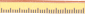 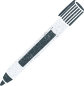 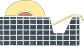 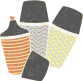 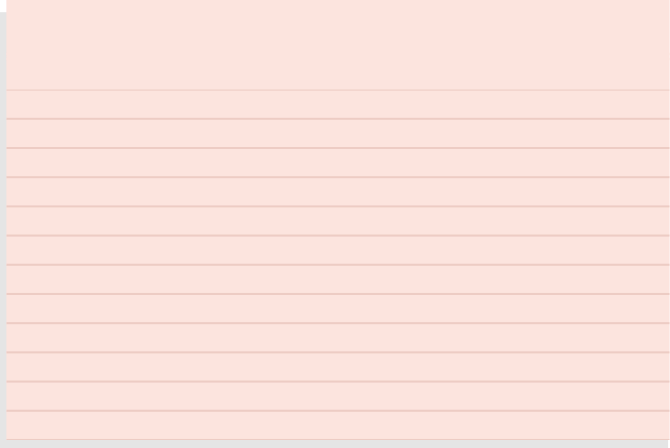 LUYỆN TẬP
4. “Con đem con cá bống ấy về thả xuống giếng mà nuôi… lớn lên trông thấy”
Bống1: bổ ngữ chỉ đối tượng cho động từ “đem”
Bống2: bổ ngữ cho động từ “thả”
Bống3: bổ ngữ động từ “thả”
Bống4: bổ ngữ động từ “giấu”
Bống5: chủ ngữ hành động ngoi lên
Bống6: chủ ngữ của câu
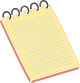 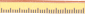 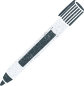 Teacher Resources 
Page
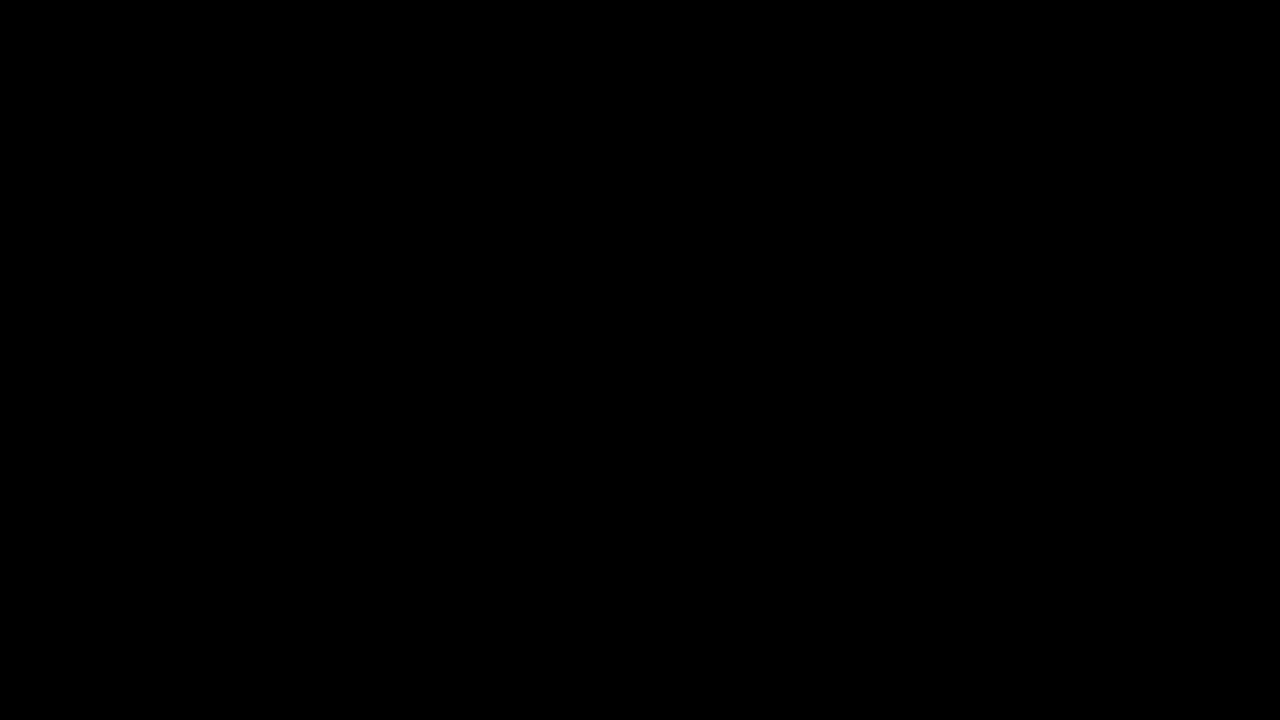 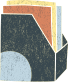 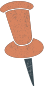 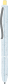 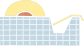 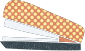 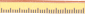 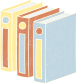 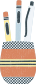 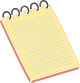 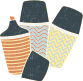 Use these icons and illustrations in your Canva Presentation.
Happy designing!
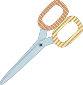 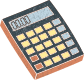 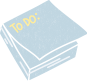 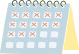